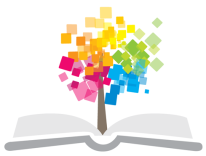 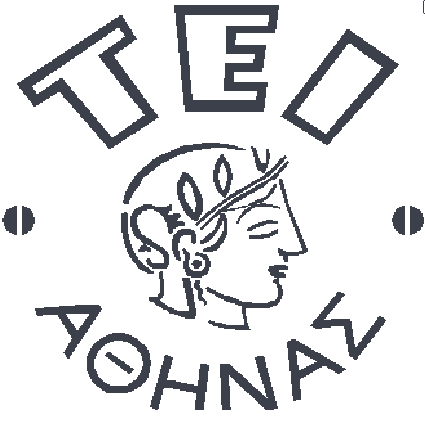 Ανοικτά Ακαδημαϊκά Μαθήματα στο ΤΕΙ Αθήνας
Διαχείριση αρχειακών εγγράφων (Θ)
Ενότητα 8: Διαχείριση Έργου
Δρ. Ευγενία Βασιλακάκη
Τμήμα Βιβλιοθηκονομίας και Συστημάτων Πληροφόρησης
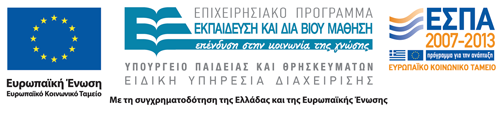 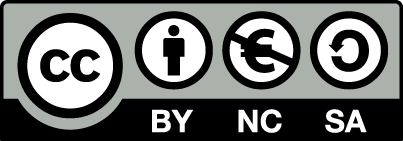 Περιεχόμενα
Επιμέρους Στάδια.
1
Διαδικασία ενσωμάτωσης αρχών (Διαχείρισης εγγράφων)
Η διαδικασία αυτή περιλαμβάνει πέντε (5) στάδια, αλλά και επιμέρους εργαλεία.
Συγκεκριμένα τα στάδια αυτά είναι:
1. Προετοιμασία/ Προπαρασκευή (Project Preparation)
2. Διαχείριση Έργου (Project Management)
3. Συλλογής Στοιχείων (Data Collection)
4. Ανάλυση Έργου (Project Analysis)
5. Αξιολόγηση και Εφαρμογή Έργου (Project Evaluation and Implementation)
2
Διαχείριση Έργου (Project Management) 1/12
Κάθε έργο απαιτεί και προϋποθέτει διαφορετικά επίπεδα ικανοτήτων διαχείρισης από τον Υπεύθυνο του Έργου Ανάπτυξης και Εφαρμογής Διαχείρισης Εγγράφων. 
Αυτά είναι σε άμεση συνάρτηση με τη διάρκεια, δυσκολία και σπουδαιότητα του Έργου για τον Οργανισμό που το αναπτύσσει.
Όπως κάθε άλλο Έργο, έτσι και το Έργο Διαχείρισης απαιτεί πόρους (προσωπικό, χρόνο, χρήματα και εξοπλισμό). Οι πόροι συχνά καθορίζουν τις διάφορες προεκτάσεις και εφαρμογές του Έργου.
3
Διαχείριση Έργου (Project Management) 2/12
Η επιτυχία του Έργου εξαρτάται από:
Τον ακριβή καθορισμού του σκοπού και των στόχων του έργου.
Τον ακριβή καθορισμών των ρόλων και των καθηκόντων του προσωπικού.
Την αφοσίωση και την υποστήριξη που θα λάβει.
Την αφοσίωση και συμμετοχή του προσωπικού.
4
Διαχείριση Έργου (Project Management) 3/12
Η επιτυχία του Έργου εξαρτάται από:
Τον ακριβή καθορισμό των εργασιών.
Τον καθορισμό προθεσμιών και χρονοδιαγραμμάτων.
Τη συνεργασία μεταξύ των συμμετεχόντων.
Την ρεαλιστική αποτύπωση του κόστους.
Την περιοδική αξιολόγηση και επαναπροσδιορισμό των στόχων.
5
Διαχείριση Έργου (Project Management) 4/12
Η Διαχείριση έργου περιλαμβάνει τα εξής βασικά στοιχεία:
Το Σχεδιασμό του Έργου (Project Plan).
Τα Μέλη της Ομάδας του Έργου (Project Team).
Τον Υπολογισμό των πόρων που θα χρειαστούν (Resources).
Χρονοδιάγραμμα (Scheduling).
6
Διαχείριση Έργου (Project Management) 5/12
Το Σχεδιασμό του Έργου (Project Plan)
Αφορά στην περιγραφή των σταδίων και των εργασιών που απαιτούνται για την ανάπτυξη και εφαρμογή των πρακτικών και αρχών Διαχείρισης Εγγράφων στον Οργανισμό.
7
Διαχείριση Έργου (Project Management) 6/12
Ειδικότερα, θα καταγραφεί:
Το σκοπό, δηλαδή τις διαστάσεις του έργου, ποια τμήματα θα περιλαμβάνει, ποιο προσωπικό και ποιες διαδικασίες, αλλά και τους παράγοντες που μπορεί να επηρεάσουν τις εργασίες του Έργου.
Τους στόχους, δηλαδή τον προϋπολογισμό, το χρονοδιάγραμμα και την εξασφάλιση της ποιοτικής εφαρμογής των εργασιών του έργου.
Τις εργασίες, δηλαδή την καταγραφή των επιμέρους φάσεων και των επιμέρους εργασιών του Έργου Ανάπτυξης και Εφαρμογής Διαχείρισης Εγγράφων.
8
Διαχείριση Έργου (Project Management) 7/12
Τα Μέλη της Ομάδας του Έργου (Ρroject Team)
Ένας Υπεύθυνος και μέχρι 10 μέλη ανάλογα με τις διαστάσεις, σπουδαιότητα και δυσκολία του Έργου.
Τα μέλη πρέπει να προέρχονται από τα διάφορα τμήματα του Οργανισμού.
Τουλάχιστον ένα από κάθε τμήμα και μετά ανάλογα με τη σπουδαιότητα και τον όγκο των διαδικασιών και εγγράφων που διαχειρίζεται το τμήμα, μπορεί να κληθούν και πρόσθετα άτομα.
9
Διαχείριση Έργου (Project Management) 8/12
Σε κάθε περίπτωση, τα μέλη που έχουν επιλεγεί, θα πρέπει να είναι:
Πρόθυμοι να συμμετάσχουν.
Να μη νιώθουν ότι κινδυνεύει η θέση τους.
Θετικά διακείμενοι στις αλλαγές που προγραμματίζονται.
10
Διαχείριση Έργου (Project Management) 9/12
Τον Υπολογισμό των πόρων που θα χρειαστούν (Resources)
Αποτελεί σημαντικό στοιχείο, ο σωστός υπολογισμός, ο οποίος εγγυάται την αποτελεσματική έκβαση του Έργου.
Αφορά κυρίως στον υπολογισμό του κόστους σε συνάρτηση με τη προσπάθεια και το χρόνο που θα απαιτηθεί για την ολοκλήρωση του Έργου.
Υπάρχουν τρία κριτήρια αξιολόγησης των ικανοτήτων του εμπλεκόμενου προσωπικού στο Έργο.
11
Διαχείριση Έργου (Project Management) 10/12
Κριτήρια
Γνώσεις: 
Υποχρεωτικό επίπεδο γνώσεων (υψηλό, μέτριο, καθόλου).
Προηγούμενη εμπειρία (ειδικοί, εξοικειωμένοι, γνώστες, σχετικοί, άσχετοι).
Τεχνικές Ικανότητες:
Ανάλογα με τις εργασίες υπάρχει ποικιλία τεχνικών ικανοτήτων και άρα ένας υπάλληλος μπορεί να λάβει μέρος σε διάφορες εργασίες (υψηλό, μέτριο, αρχικό και εκπαιδευόμενος).
12
Διαχείριση Έργου (Project Management) 11/12
Κριτήρια (συνέχεια)
Παραγωγικότητα:
Αφορά στο ποσοστό των ωρών της εργάσιμης μέρας που είναι διαθέσιμος, αλλά και παραγωγικός το κάθε μέλος της ομάδας.
13
Διαχείριση Έργου (Project Management) 12/12
Χρονοδιάγραμμα (Scheduling)
Με τον καθορισμό των διαφόρων φάσεων, αλλά και των επιμέρους εργασιών των σταδίων μπορεί να διαμορφωθεί το Χρονοδιάγραμμα του Έργου.
Σε αυτό θα καθοριστούν ποιες εργασίες και φάσεις θα διεξάγονται παράλληλα και ποιες θα σχετίζονται.
Το χρονοδιάγραμμα εξαρτάται από το προσωπικό, τους πόρους, το χρόνο και τον προϋπολογισμό που έχει οριστεί για τη διεκπεραίωση όλου του Έργου.
14
Βιβλιογραφία
Bantin, P.C. (2008). Understanding data and information systems for recordkeeping. London: Neal- Schuman.
Cox, R.J. (2001). Managing records as evidence and information. US: Greenwood.
Hare, C. and McLeod, J. (2004). How to manage records in the e-environment. London: Routledge.
Penn, I.A., Pennix, G.B. and Coulson, J. (1996). Records management handbook. Cambridge: Gower.
Read, J. and Ginn, M.L. (2008). Records Management. US: South Western Cengage Learning.
15
Τέλος Ενότητας
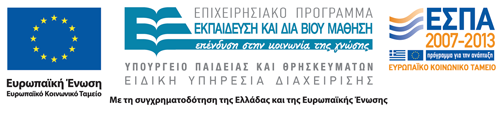 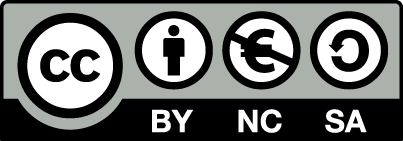 Σημειώματα
Σημείωμα Αναφοράς
Copyright Τεχνολογικό Εκπαιδευτικό Ίδρυμα Αθήνας, Ευγενία Βασιλακάκου 2014. Ευγενία Βασιλακάκου. «Διαχείριση αρχειακών εγγράφων (Θ). Ενότητα 8: Διαχείριση Έργου». Έκδοση: 1.0. Αθήνα 2014. Διαθέσιμο από τη δικτυακή διεύθυνση: ocp.teiath.gr.
Σημείωμα Αδειοδότησης
Το παρόν υλικό διατίθεται με τους όρους της άδειας χρήσης Creative Commons Αναφορά, Μη Εμπορική Χρήση Παρόμοια Διανομή 4.0 [1] ή μεταγενέστερη, Διεθνής Έκδοση.   Εξαιρούνται τα αυτοτελή έργα τρίτων π.χ. φωτογραφίες, διαγράμματα κ.λ.π., τα οποία εμπεριέχονται σε αυτό. Οι όροι χρήσης των έργων τρίτων επεξηγούνται στη διαφάνεια  «Επεξήγηση όρων χρήσης έργων τρίτων». 
Τα έργα για τα οποία έχει ζητηθεί άδεια  αναφέρονται στο «Σημείωμα  Χρήσης Έργων Τρίτων».
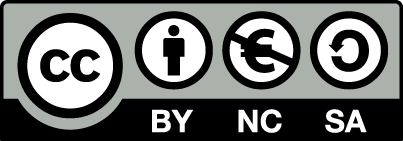 [1] http://creativecommons.org/licenses/by-nc-sa/4.0/ 
Ως Μη Εμπορική ορίζεται η χρήση:
που δεν περιλαμβάνει άμεσο ή έμμεσο οικονομικό όφελος από την χρήση του έργου, για το διανομέα του έργου και αδειοδόχο
που δεν περιλαμβάνει οικονομική συναλλαγή ως προϋπόθεση για τη χρήση ή πρόσβαση στο έργο
που δεν προσπορίζει στο διανομέα του έργου και αδειοδόχο έμμεσο οικονομικό όφελος (π.χ. διαφημίσεις) από την προβολή του έργου σε διαδικτυακό τόπο
Ο δικαιούχος μπορεί να παρέχει στον αδειοδόχο ξεχωριστή άδεια να χρησιμοποιεί το έργο για εμπορική χρήση, εφόσον αυτό του ζητηθεί.
Επεξήγηση όρων χρήσης έργων τρίτων
Δεν επιτρέπεται η επαναχρησιμοποίηση του έργου, παρά μόνο εάν ζητηθεί εκ νέου άδεια από το δημιουργό.
©
διαθέσιμο με άδεια CC-BY
Επιτρέπεται η επαναχρησιμοποίηση του έργου και η δημιουργία παραγώγων αυτού με απλή αναφορά του δημιουργού.
διαθέσιμο με άδεια CC-BY-SA
Επιτρέπεται η επαναχρησιμοποίηση του έργου με αναφορά του δημιουργού, και διάθεση του έργου ή του παράγωγου αυτού με την ίδια άδεια.
διαθέσιμο με άδεια CC-BY-ND
Επιτρέπεται η επαναχρησιμοποίηση του έργου με αναφορά του δημιουργού. 
Δεν επιτρέπεται η δημιουργία παραγώγων του έργου.
διαθέσιμο με άδεια CC-BY-NC
Επιτρέπεται η επαναχρησιμοποίηση του έργου με αναφορά του δημιουργού. 
Δεν επιτρέπεται η εμπορική χρήση του έργου.
Επιτρέπεται η επαναχρησιμοποίηση του έργου με αναφορά του δημιουργού
και διάθεση του έργου ή του παράγωγου αυτού με την ίδια άδεια.
Δεν επιτρέπεται η εμπορική χρήση του έργου.
διαθέσιμο με άδεια CC-BY-NC-SA
διαθέσιμο με άδεια CC-BY-NC-ND
Επιτρέπεται η επαναχρησιμοποίηση του έργου με αναφορά του δημιουργού.
Δεν επιτρέπεται η εμπορική χρήση του έργου και η δημιουργία παραγώγων του.
διαθέσιμο με άδεια 
CC0 Public Domain
Επιτρέπεται η επαναχρησιμοποίηση του έργου, η δημιουργία παραγώγων αυτού και η εμπορική του χρήση, χωρίς αναφορά του δημιουργού.
Επιτρέπεται η επαναχρησιμοποίηση του έργου, η δημιουργία παραγώγων αυτού και η εμπορική του χρήση, χωρίς αναφορά του δημιουργού.
διαθέσιμο ως κοινό κτήμα
χωρίς σήμανση
Συνήθως δεν επιτρέπεται η επαναχρησιμοποίηση του έργου.
20
Διατήρηση Σημειωμάτων
Οποιαδήποτε αναπαραγωγή ή διασκευή του υλικού θα πρέπει να συμπεριλαμβάνει:
το Σημείωμα Αναφοράς
το Σημείωμα Αδειοδότησης
τη δήλωση Διατήρησης Σημειωμάτων
μαζί με τους συνοδευόμενους υπερσυνδέσμους.
Χρηματοδότηση
Το παρόν εκπαιδευτικό υλικό έχει αναπτυχθεί στo πλαίσιo του εκπαιδευτικού έργου του διδάσκοντα.
Το έργο «Ανοικτά Ακαδημαϊκά Μαθήματα στο ΤΕΙ Αθήνας» έχει χρηματοδοτήσει μόνο την αναδιαμόρφωση του εκπαιδευτικού υλικού. 
Το έργο υλοποιείται στο πλαίσιο του Επιχειρησιακού Προγράμματος «Εκπαίδευση και Δια Βίου Μάθηση» και συγχρηματοδοτείται από την Ευρωπαϊκή Ένωση (Ευρωπαϊκό Κοινωνικό Ταμείο) και από εθνικούς πόρους.
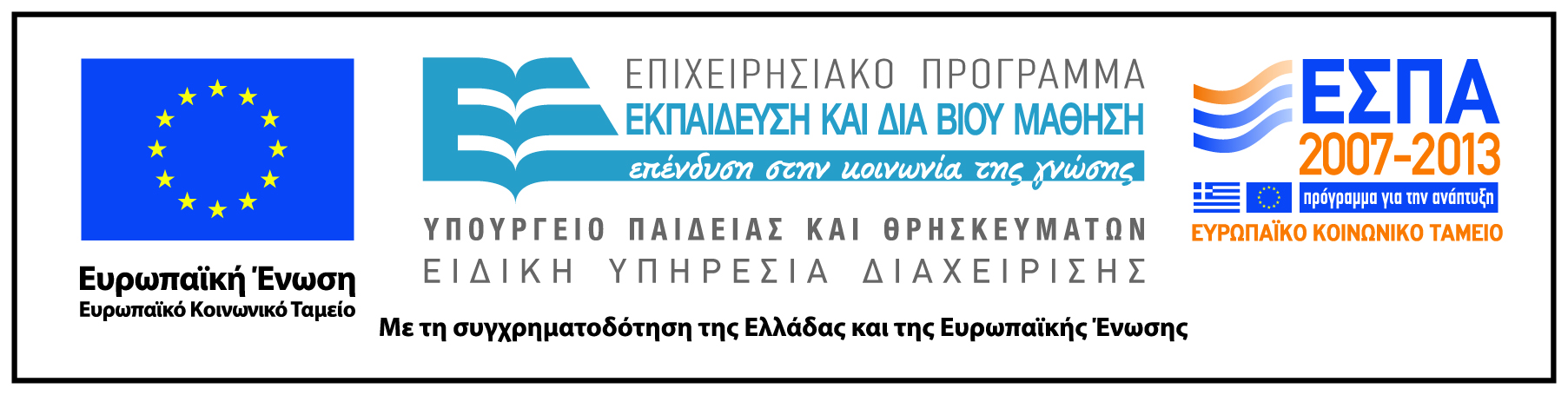